Python 中ctypes 库调用C 函数功能的实现
葛家韬 24.12
Python
世界范围内使用最广泛的语言之一
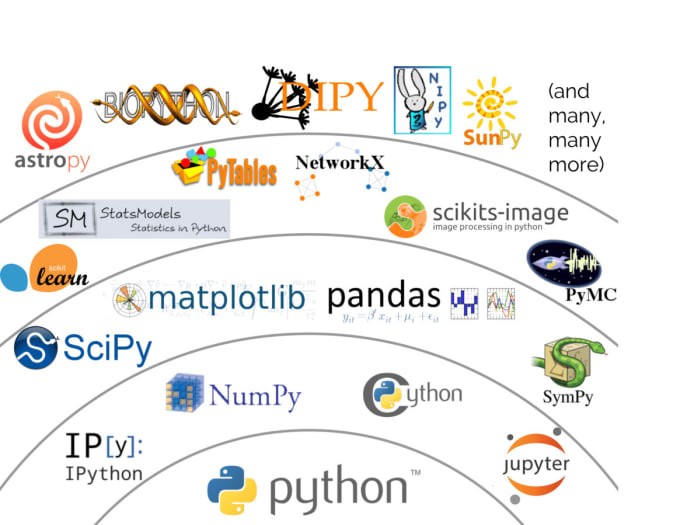 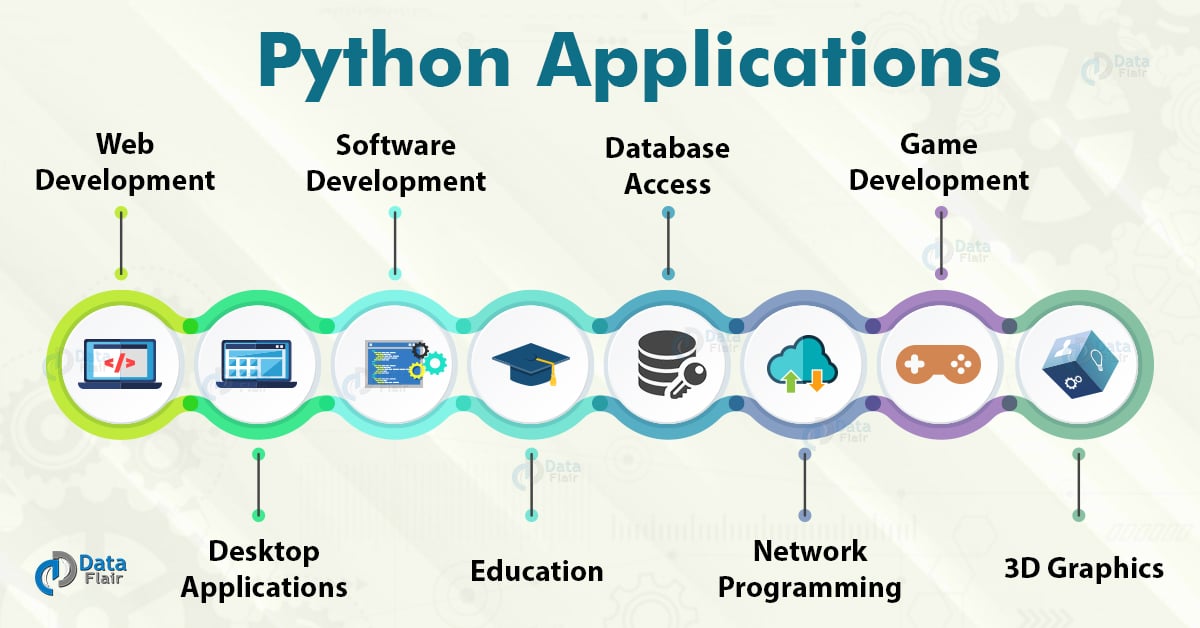 Python的性能问题
弱于编译型语言
原因：动态类型和解释型的特点
Python的性能问题
弱于编译型语言
原因：动态类型和解释型的特点
调用C 函数可以显著提高性能表现
在python中调用C 函数的过程
Ctypes
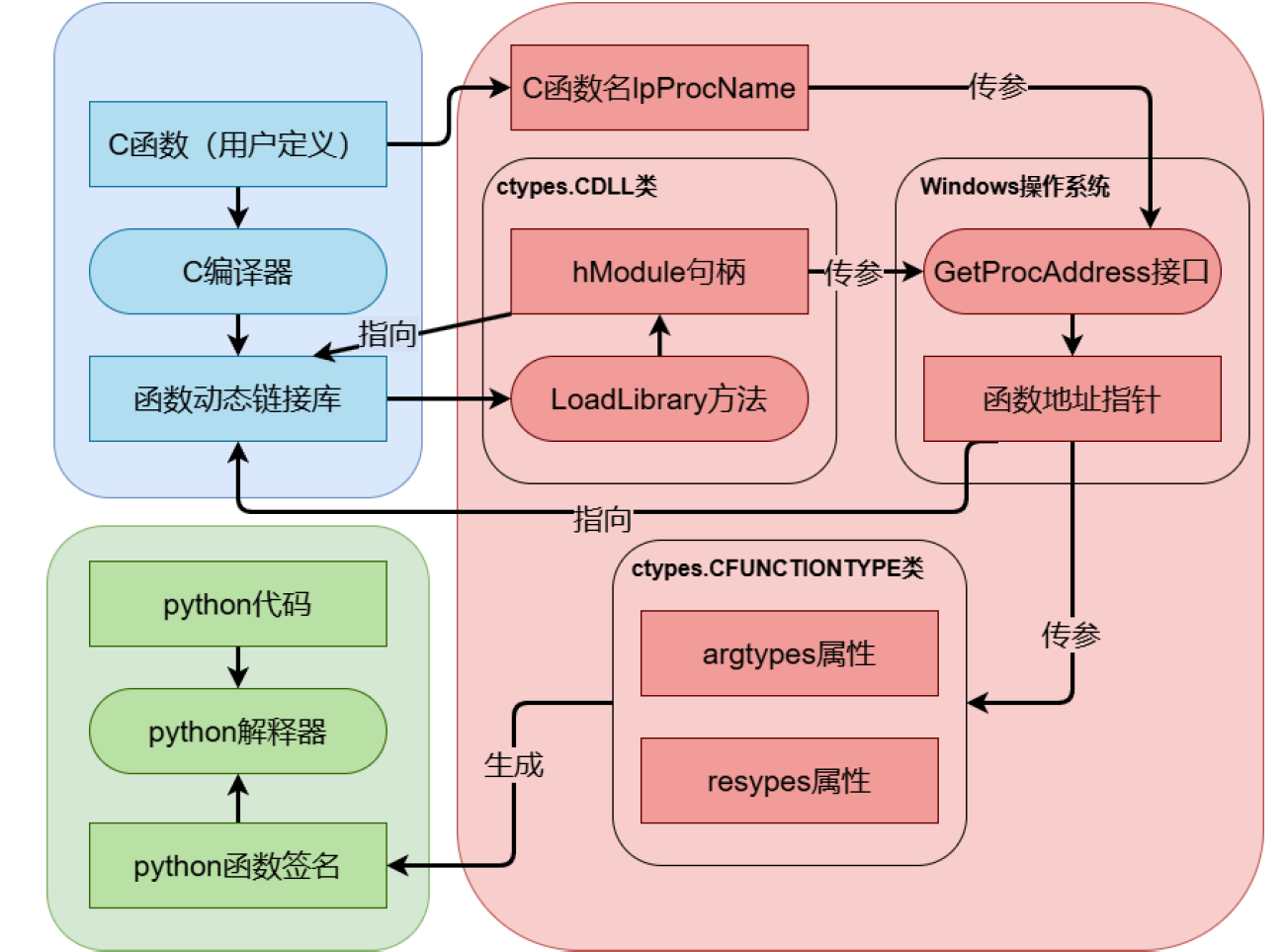 1. C 编译器将C 函数转化为动态链接库。


2. ctypes 调用动态链接库
Ctypes库
Ctypes
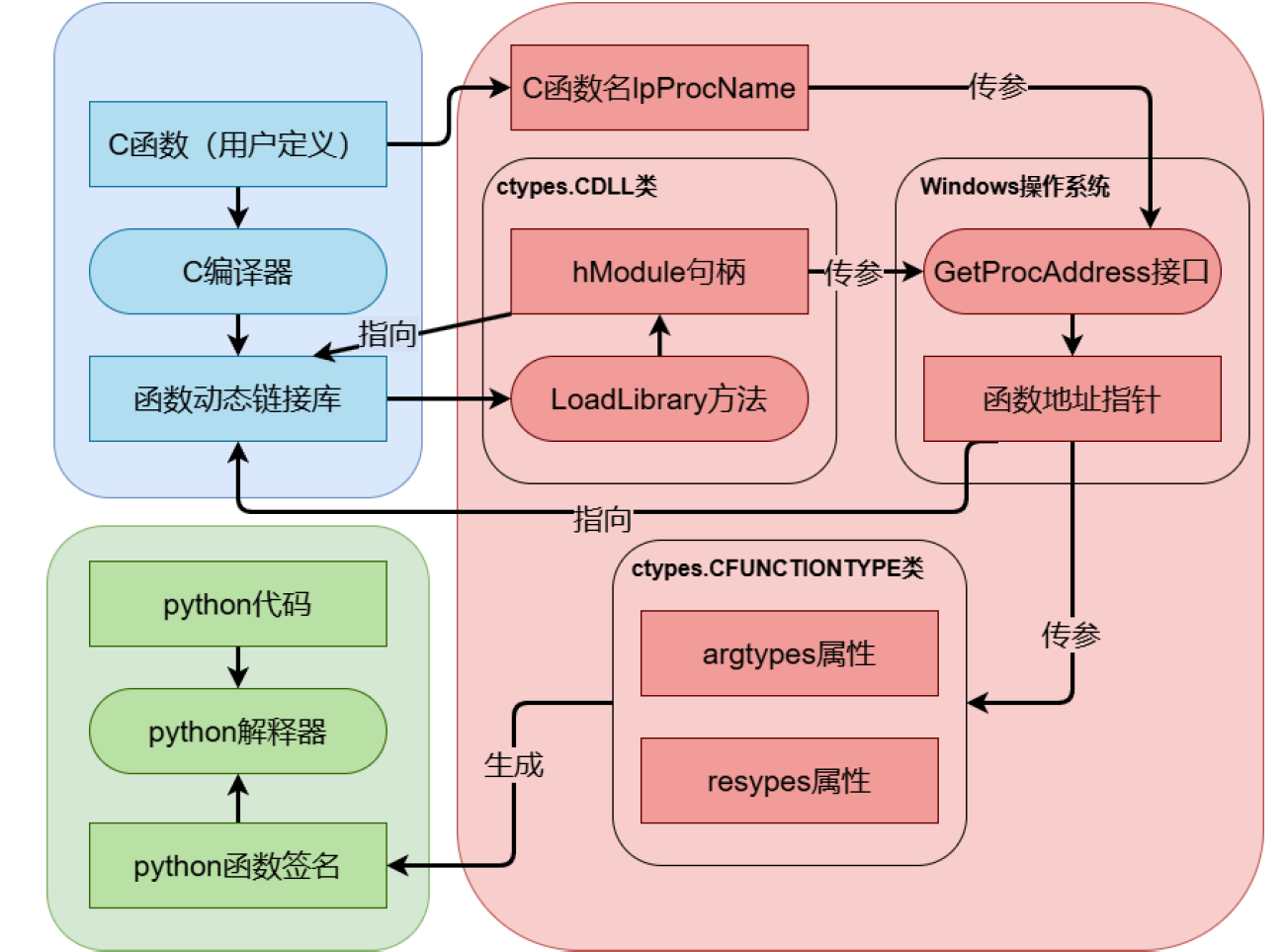 加载动态链接库


函数参数与返回值的管理
加载动态链接库
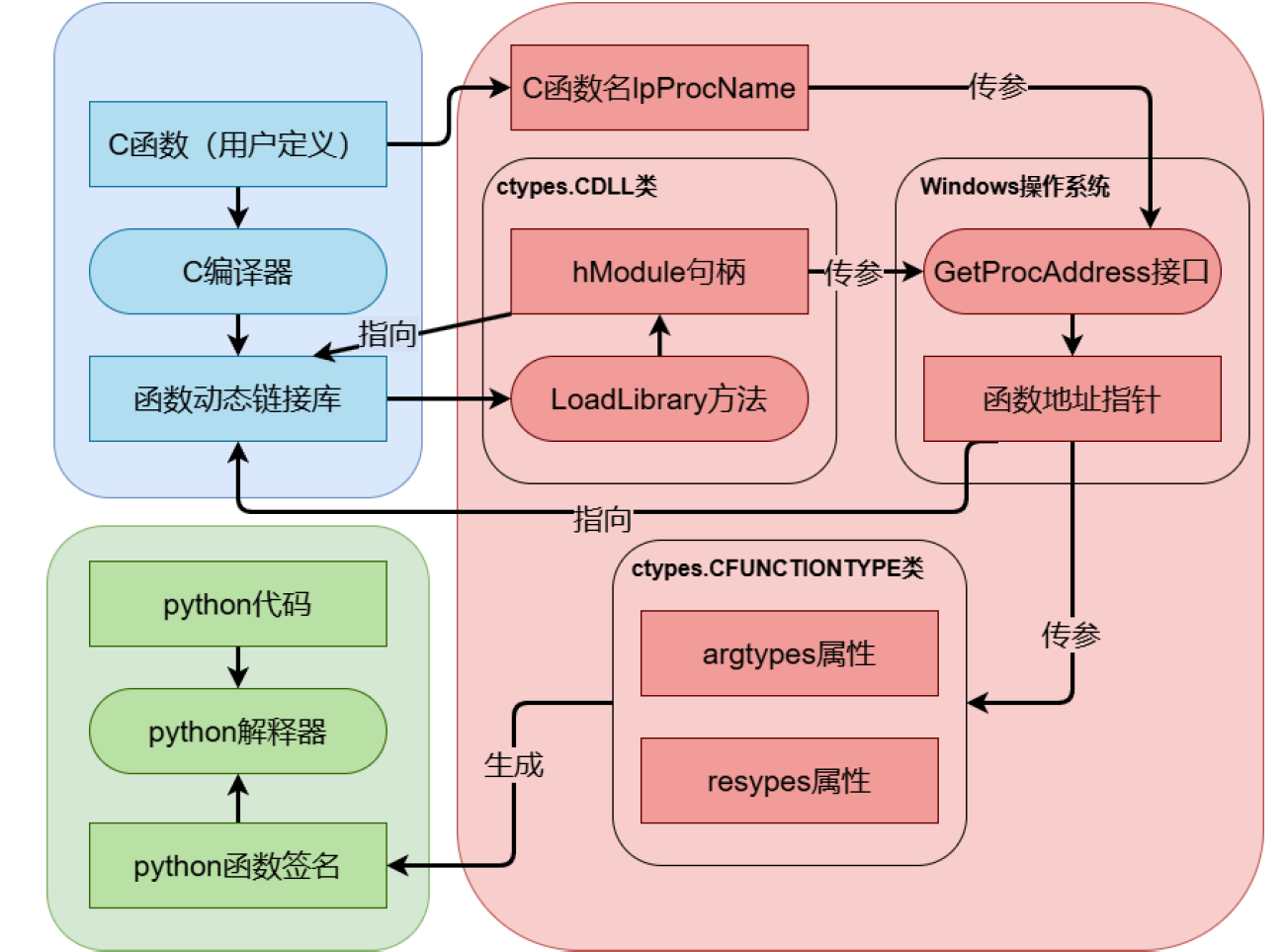 ctypes.CDLL 类加载动态链接库：
I 调用LoadLibraryW 接口函数，获取动态链接库句柄。
I 使用GetProcAddress 获取函数地址。
函数参数与返回值的管理
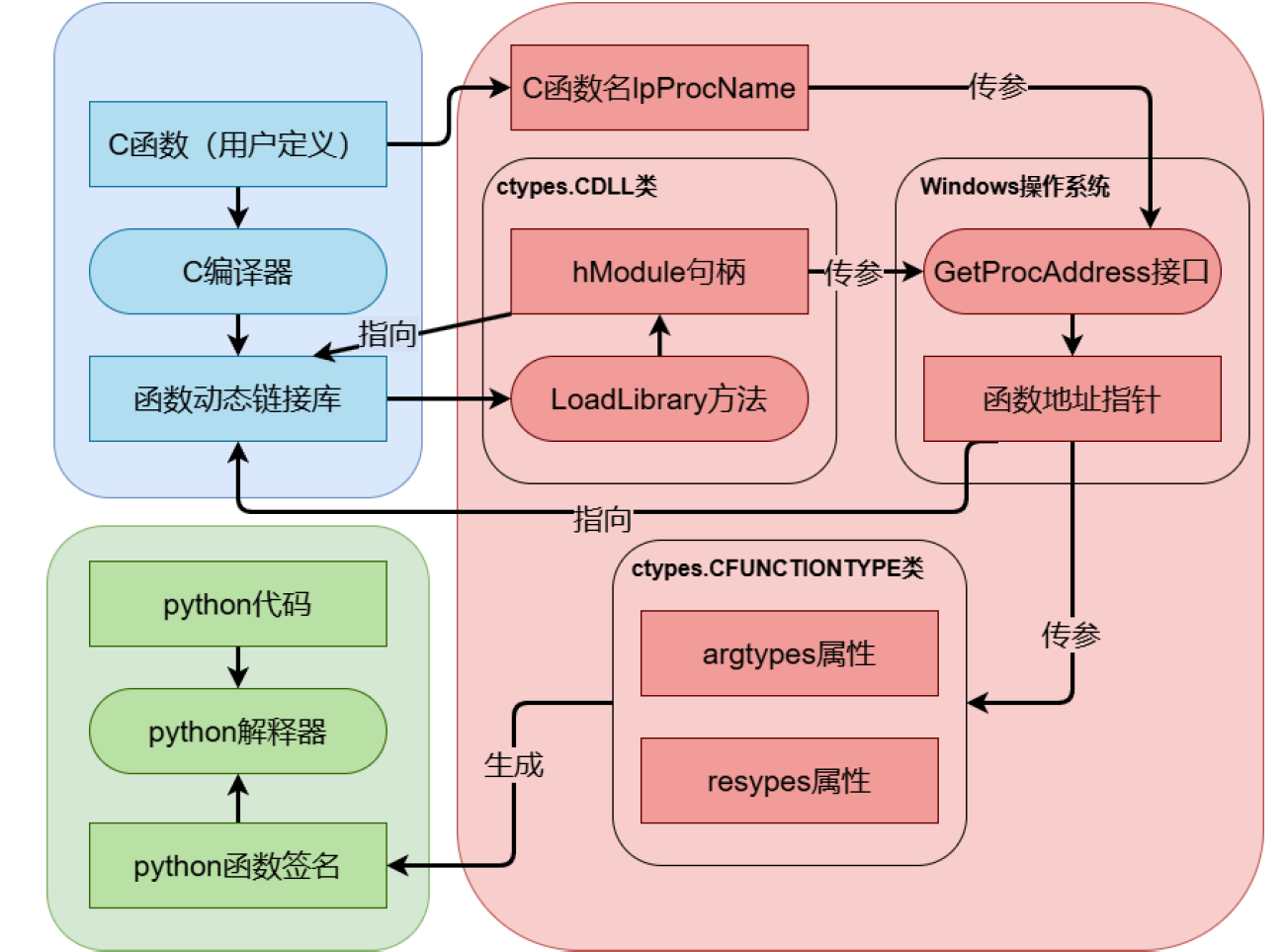 ctypes.CFUNCTYPE 类将函数地址转换为Python 可识别的函数签名。
设置argtypes 和restype 属性：
I 显式指定C 数据类型与ctypes 数据类型的对应关系。
I 未显式设置时，ctypes 根据推断规则进行转换（如int 转
换为ctypes.c_int）
函数参数与返回值的管理
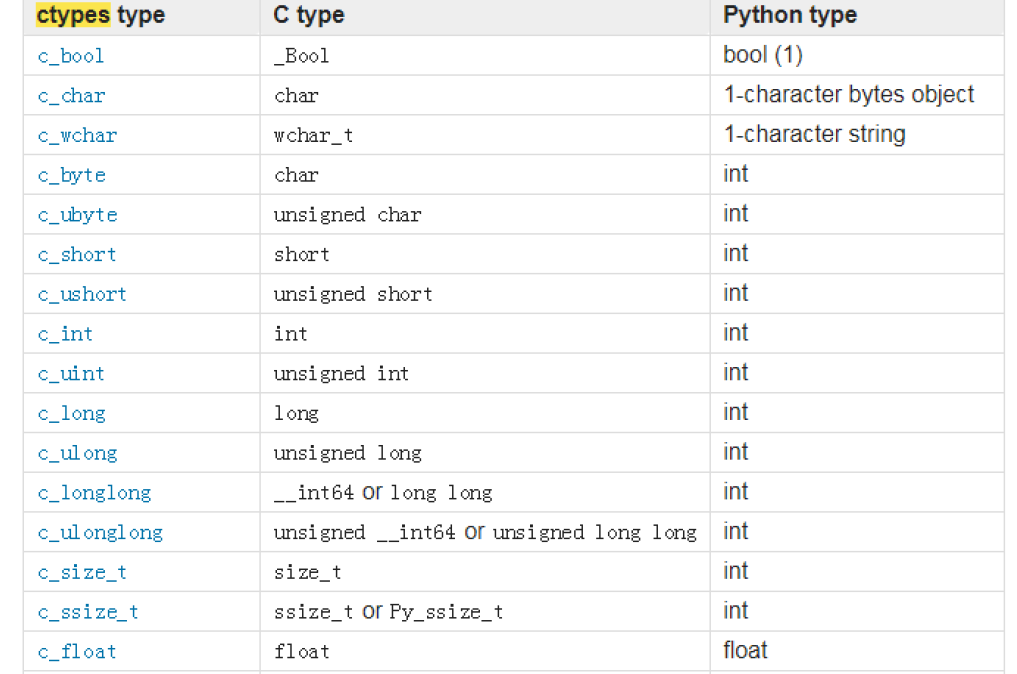 ctypes.CFUNCTYPE 类将函数地址转换为Python 可识别的函数签名
设置argtypes 和restype 属性：
I 显式指定C 数据类型与ctypes 数据类型的对应关系
I 未显式设置时，ctypes 根据推断规则进行转换（如int 转换为ctypes.c_int）
Ctype的应用
计算机视觉与图像处理：提供高效的Python 接口
自动化测试：将硬件控制的C 接口转换为Python 接口
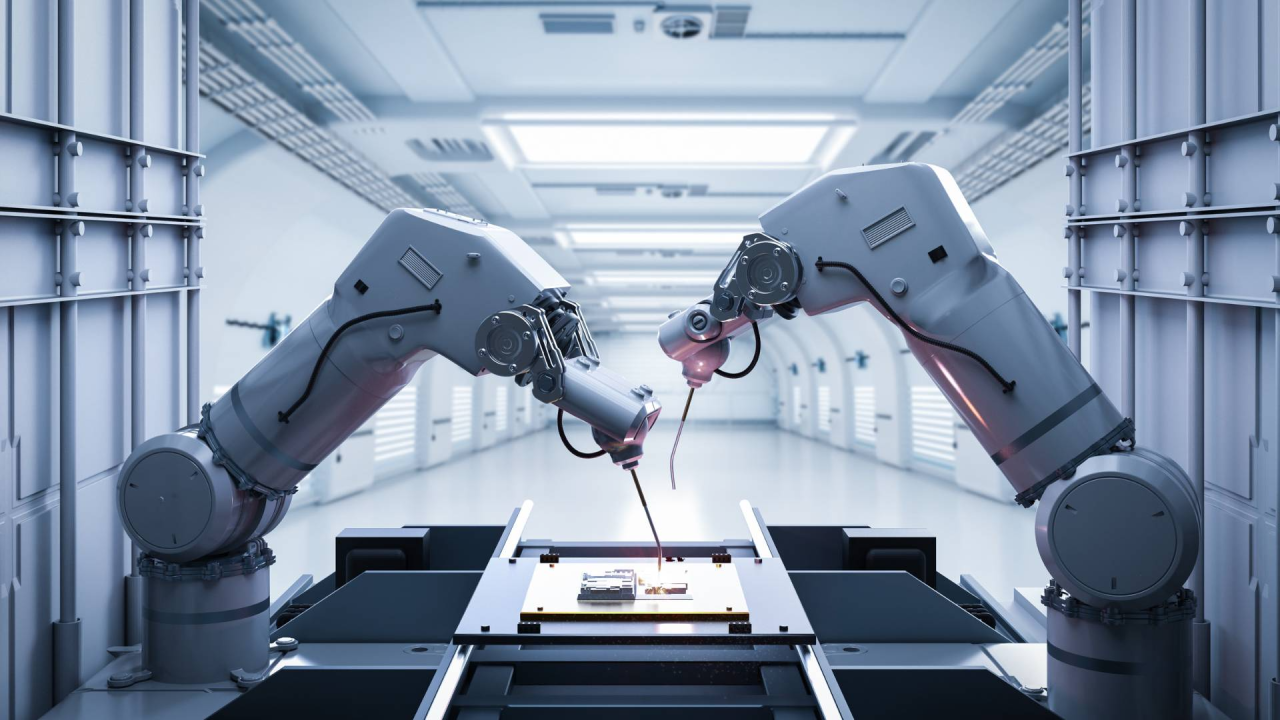 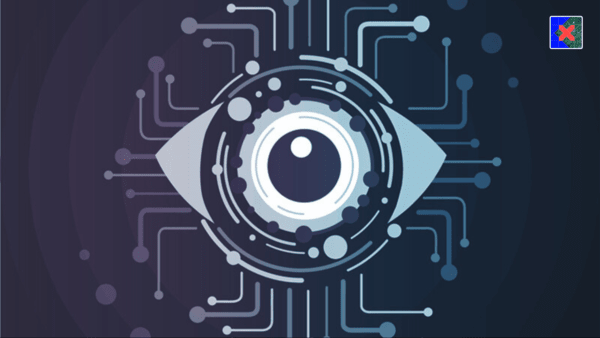 Ctypes的局限性
对复杂C 数据类型支持有限
频繁的类型转换带来较大的时空开销
结论
ctypes 为开发者提供了调用C 函数的便捷方式

优点：功能强大，应用广泛
通过类型系统实现Python 与C 的数据交换
适用于复杂数据处理场景
局限性：
类型转换带来的性能开销
跨平台兼容性问题
谢谢！